Statistical mechanics of an ideal diatomic gas: Rigid rotor
Energy levels of the rigid rotor
…
J = 2
J is the rotational quantum number 
The rotational state wave functions correspond to the spherical harmonics (see H atom in quantum chemistry) and have even and odd symmetry (S, P, D, F, … orbital angular dependences)
Degeneracy of each energy level is 2J + 1 
I is the moment of inertia of the molecule with respect to the center of mass (                           )
B is the rotational constant
J = 1
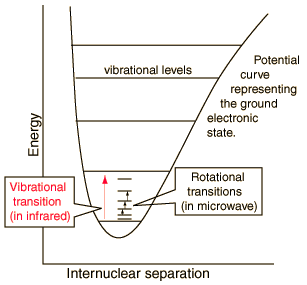 2B
6B
J = 0
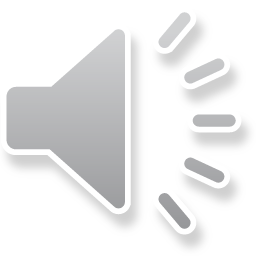 1
Symmetry of wave functions for diatomic molecules (1)
The Pauli Exclusion Principle
General Chemistry: 
No two electrons in atomic or molecular orbitals can have the same four quantum numbers.
Electrons in the same atomic or molecular orbitals must have opposite spins
Physical / Quantum Chemistry:
The wave function for an atomic or molecular system must be anti-symmetric with respect to exchange of any pair of electrons (Fock – Slater determinant). This guaranties that each orbital only contains two electrons.
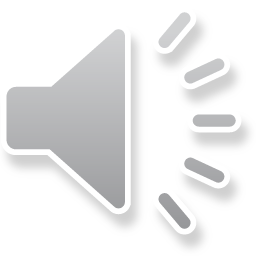 For example, for the He atom:
2
Symmetry of wave functions for diatomic molecules (2)
The Pauli Exclusion Principle
More general form:
The wave function for a system must be anti-symmetric with respect to exchange of any pair of Fermions (particles with half-integer spin ½, 3/2, … ), including electrons, muons, nuclei, …
The wave function for a system must be symmetric with respect to exchange of any pair of Bosons (particles with 0 or integer spin 1, 2, … ), including nuclei, …
Examples: Total wave function for exchange of 1H nuclei in the H2 molecule
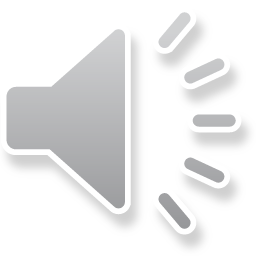 3
Symmetry of wave functions for diatomic molecules (3)
The exchange of nuclei in a diatomic (polyatomic) molecule is performed by a two-step process
2
x
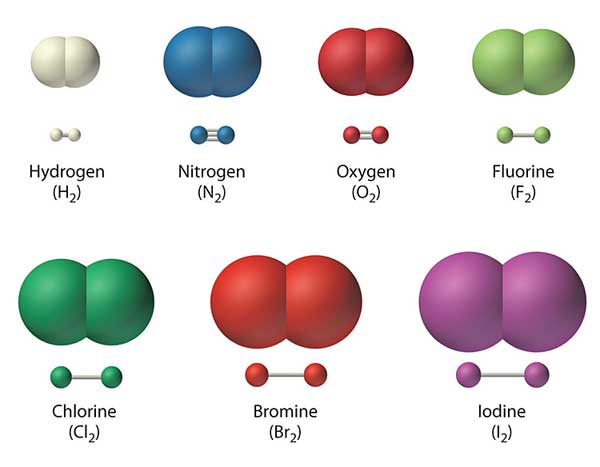 1
The electrons and nuclei are inverted through the center of symmetry of the molecules
The electrons alone are inverted back through the center of symmetry
Symm: J even (S, D, …, spherical harmonics)
Antisymm: J odd (P, F, …, spherical harmonics)
Symmetric for both steps for most ground electronic states (in closed-shell species)
Symmetric under inversion
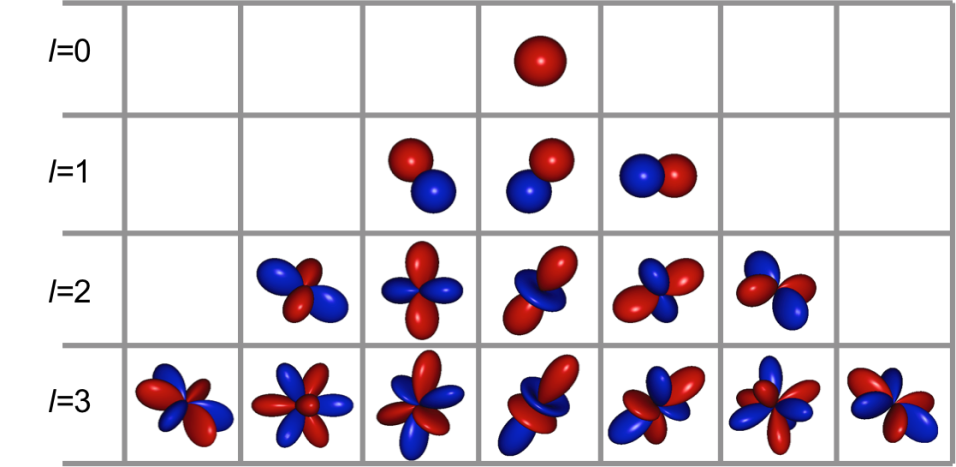 J = 0
J = 1
J = 2
J = 3
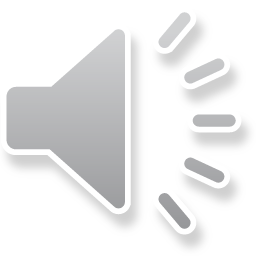 The symmetry of nuc is chosen to give tot the correct symmetry
4
Symmetry of wave functions for diatomic molecules (4)
Symmetry of nuclear wave function
Nuclei are Fermions (protons 1H, 13C) and tot is antisymmetric with respect to nucleus exchange:
a) If the rotational wave function is anti-symmetric (J is odd)
nuc is symm. with respect to nucleus exchange (three states)
b) If the rotational wave function is symmetric (J is even)
nuc is symm. with respect to nucleus exchange (one state)
ortho-H2 () and para-H2 () are examples where the nuclear spin wavefunction is symm or anti-symm.
2)     Nuclei are Bosons (12C, 2H, …) and tot is symmetric with respect to nucleus exchange:
a) If the nuclear spin is 0
Only symmetric rotational states (J even) are allowed
b) If the nuclear spin is integer
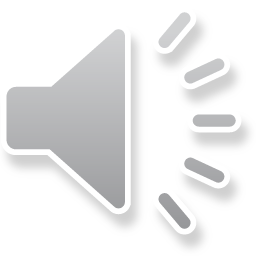 5
Rotational-nuclear Partition Function
For spin ½ nuclei
For spin 0 nuclei
In the high temperature limit many rotational states are accessible:
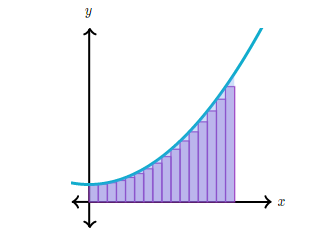 Riemann sum
f(x)
x
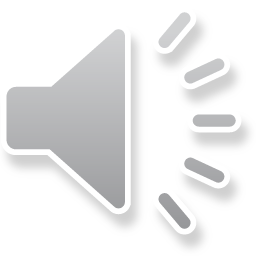 6
Rotational-nuclear Partition Function
Substitute the quantized energy levels of the rigid rotor in the partition function
In the general case of diatomic molecules
Symmetry number of molecule
For intermediate temperatures a more general form for the rotational partition function is:
Probability that a rotational state is occupied
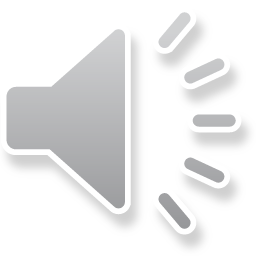 7
Rotational partition function
Symmetry number 
 = 1 for heteronuclear molecule (HCl)
 = 2 for homonuclear molecule (Cl2)
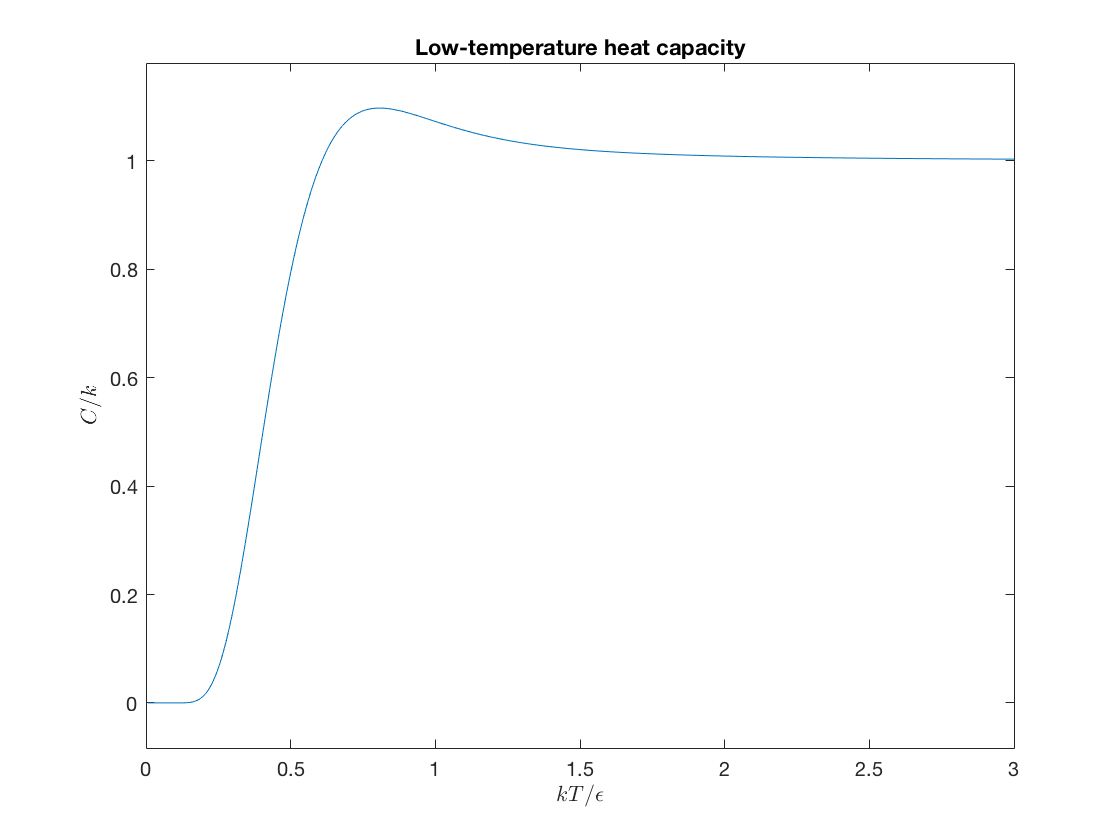 Typical behavior of rotational contribution to the heat capacity at constant V
CV,rot/Nk
High temperature limit
T/Θr
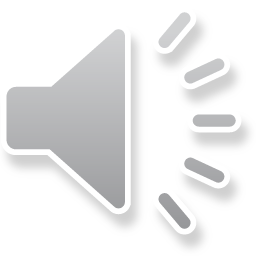 8
Electronic Partition Function
For molecules, the electronic energy of the ground electronic state is measured with respect to the sum of the electronic energies of the separate atoms
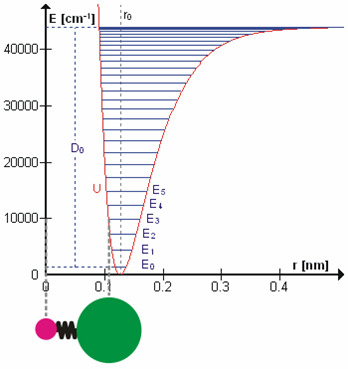 Degeneracy of ground molecular state
Orbital angular momentum of molecular electronic states are shown with capital Greek letters in the molecular term symbol.
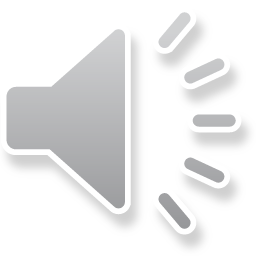 9
Parameters for diatomic molecules
Θv = hν/k. The vibrational states are mostly in the low temperature limit
Θr = B/k. The rotational states are mostly in the high temperature limit
Bond breaking through kinetic energy only occurs at very high temperatures
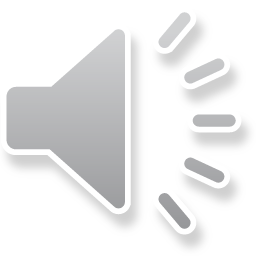 10
Thermodynamic Relations for Diatomic Molecules
The partition function of the system of N indistinguishable molecules
Thermodynamic variables
Ideal gas equation of state!
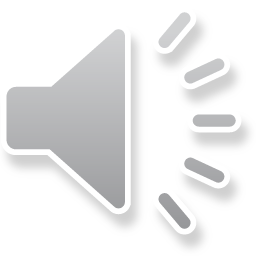 11
Thermodynamic Relations
Entropy
Gibbs free energy and the chemical potential
Standard chemical potential
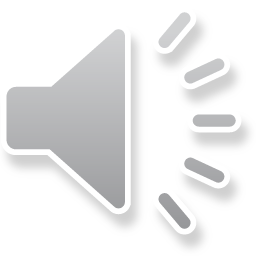 12
Significance of CV
Shows transfer between kinetic energy (temperature) and potential energy
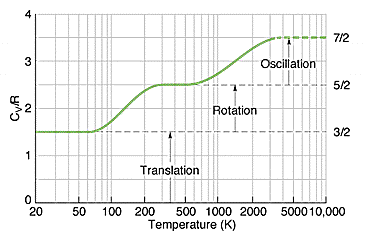 Behaviour of CV for H2
http://www.insula.com.au/physics/1221/L9.html
The stepwise increase in the heat capacity is a quantum mechanical behaviour
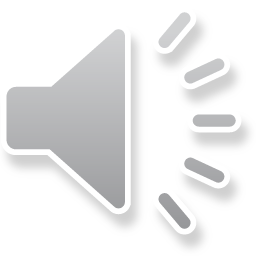 13
Polyatomic molecules in the ideal gas phase
The 3N degrees of freedom for a polyatomic molecule in Cartesian coordinates: {x1,y1,z1, x2,y2,z2,…, xN,yN,zN}
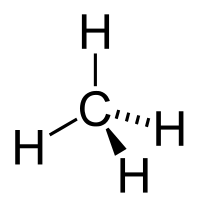 Even if individual bonds are described by the harmonic oscillator model, it is not clear how we can separate the vibrations.
Mathematical techniques used in spectroscopy show the motion of a polyatomic molecule can be broken into independent contributions of:
Translational motion of the center of mass: {Rcm,x , Rcm,y, Rcm,z}
Three rotational  motions about the three principle axes of rotation
3N – 6 normal modes of vibrational which are independent of each other. Normal modes are described by coordinates Q1, Q2, …Q3N-6 which are combinations of the motion of groups of atoms
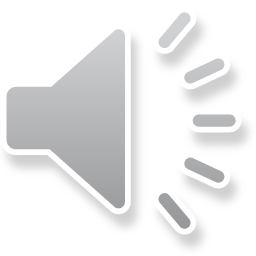 14
Normal vibrational modes for polyatomic molecules
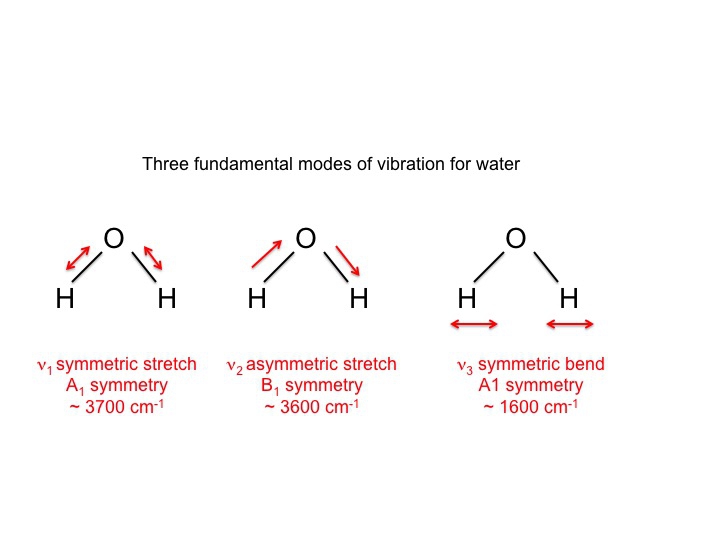 Normal vibrational modes of water
Normal vibrational modes of methane
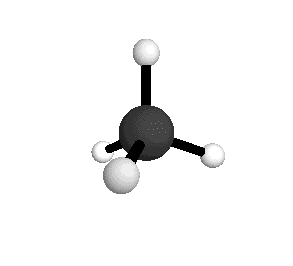 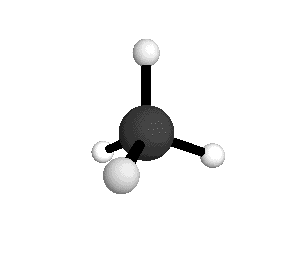 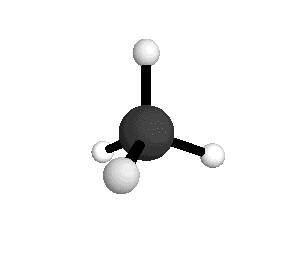 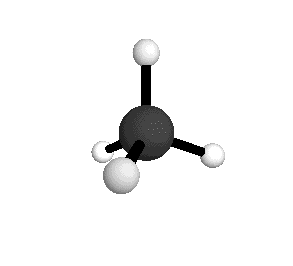 Symmetric stretch
A1 symmetry
3025.5 cm-1
Asymmetric bend
E symmetry
1582.7 cm-1
Asymmetric stretch
F2 symmetry
3156.8 cm-1
Symmetric bend
F2 symmetry
1367.4 cm-1
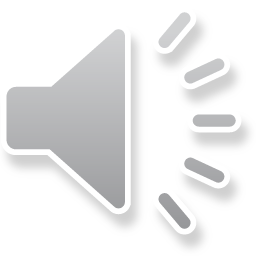 15
Vibrational Partition Function
The Hamiltonian for normal vibrational modes for this system becomes:
Each of the normal modes is a harmonic oscillator with energy levels and frequency given by:
Substitute the expression for the partition function
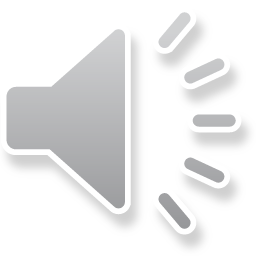 16
Rotational states of a polyatomic gas
For linear polyatomic molecules (CO2), energy levels are the same as for the diatomic molecule
…
J = 2
The moment of inertia with respect to the center of mass
J = 1
2B
6B
J = 0
For non-linear molecules, a set of Cartesian coordinates passing through the center of mass can be always chosen, called the principle axes, such that the three rotations about these axes are independent. 

The moments of inertia about these axes are IA, IB, and IC with three corresponding rotational constants,
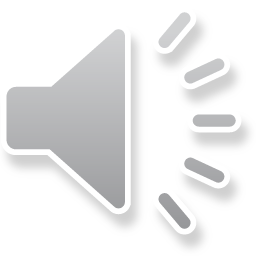 17
Rotational states of a polyatomic gas
For spherical top molecules, IA = IB = IC. The quantum mechanical spherical top molecule is solvable
… 25 states
J = 2
Degeneracy of rotational state
J = 1
The characteristic rotational temperature are small and the high temperature limit of the partition function can be used
J = 0
σ is the symmetry number of the molecule (number of pure rotational elements in the point group of the molecule in addition to the identity)

For methane σ = 12

http://symmetry.otterbein.edu/tutorial/methane.html
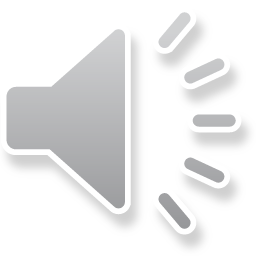 18
Rotational states of a polyatomic gas
For symmetric top molecules, IA = IB ≠ IC. The quantum mechanical symmetric top molecule is solvable
J = 0, 1, 2, …
K = J, J – 1, J – 2, …, – J + 1, – J
Degeneracy of rotational state
The characteristic rotational temperature are small and the high temperature limit of the partition function can be used
For ammonia σ = 3
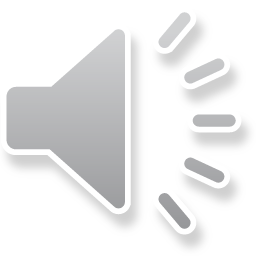 19
Rotational states of a polyatomic gas
For asymmetric top molecules, IA ≠ IB ≠ IC. The quantum mechanical symmetric top molecule is solvable
The characteristic rotational temperature are small and the high temperature limit of the partition function can be used
For water σ = 2
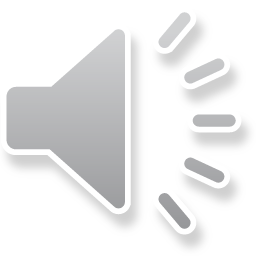 20
Thermodynamic Relations for Linear Polyatomic Molecules
The partition function of the system of N indistinguishable molecules
Thermodynamic variables
Ideal gas equation of state!
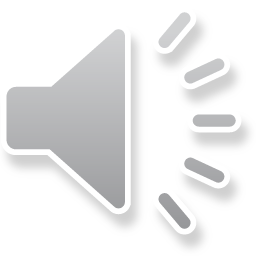 21
Thermodynamic Relations for Nonlinear Polyatomic Molecules
The partition function of the system of N indistinguishable molecules
Thermodynamic variables
Ideal gas equation of state!
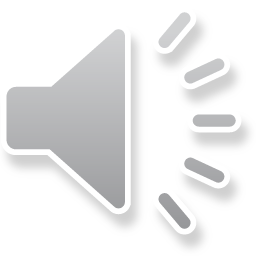 22
Parameters for polyatomic molecules
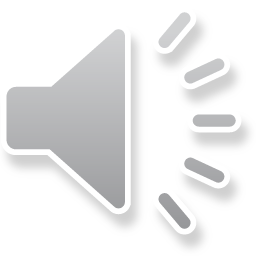 23